For assistance in accessing this document, please contact nareee@usda.gov.
Citrus Disease Subcommittee (CDS)
Advises USDA on citrus research, extension, and development needs; engages in regular consultation and collaboration with USDA and other organizations involved in citrus; and provides recommendations for research and extension activities related to citrus disease.
Work products:
FY2022 – CDS Research Priorities for NIFA’s FY2023 ECDRE Program
FY2023 – CDS Research Priorities for NIFA’s FY2024 ECDRE Program
2
Outcome of 2022 CDS Meetings:
CDS decided not to push for additional coordinating network projects, one CN was approved and funded in 2022.
CA on a different path than FL & TX
“California currently is the least impacted by disease severity – it requires emphasis on regional Asian Citrus Psyllid (ACP) management and HLB detection. Florida and Texas benefit from curative treatments and optimized delivery systems to target therapies to HLB-stricken trees for rehabilitation.”
CDS chose to rank the priorities for the first time.
FY2023 – The 9 CDS-Submitted Research Priorities for NIFA’s FY2024 ECDRE Program
1. Progress in the development of commercial citrus varieties (rootstocks and scions) for both fresh and processed markets, with genetic tolerance and resistance to HLB using traditional breeding techniques and/or gene editing
2. Regional management or eradication of ACP on commercial citrus groves and residential plantings; management strategies should incorporate appropriate resistance management measures. 
3. Optimized detection and surveillance programs for ACP and/or HLB. Detection and surveillance programs should incorporate all effective tools and tactics, including psyllid attractants, predictive models of psyllid movement and dispersal, and early detection of HLB/ CLas (based on an understanding of mechanisms).
4
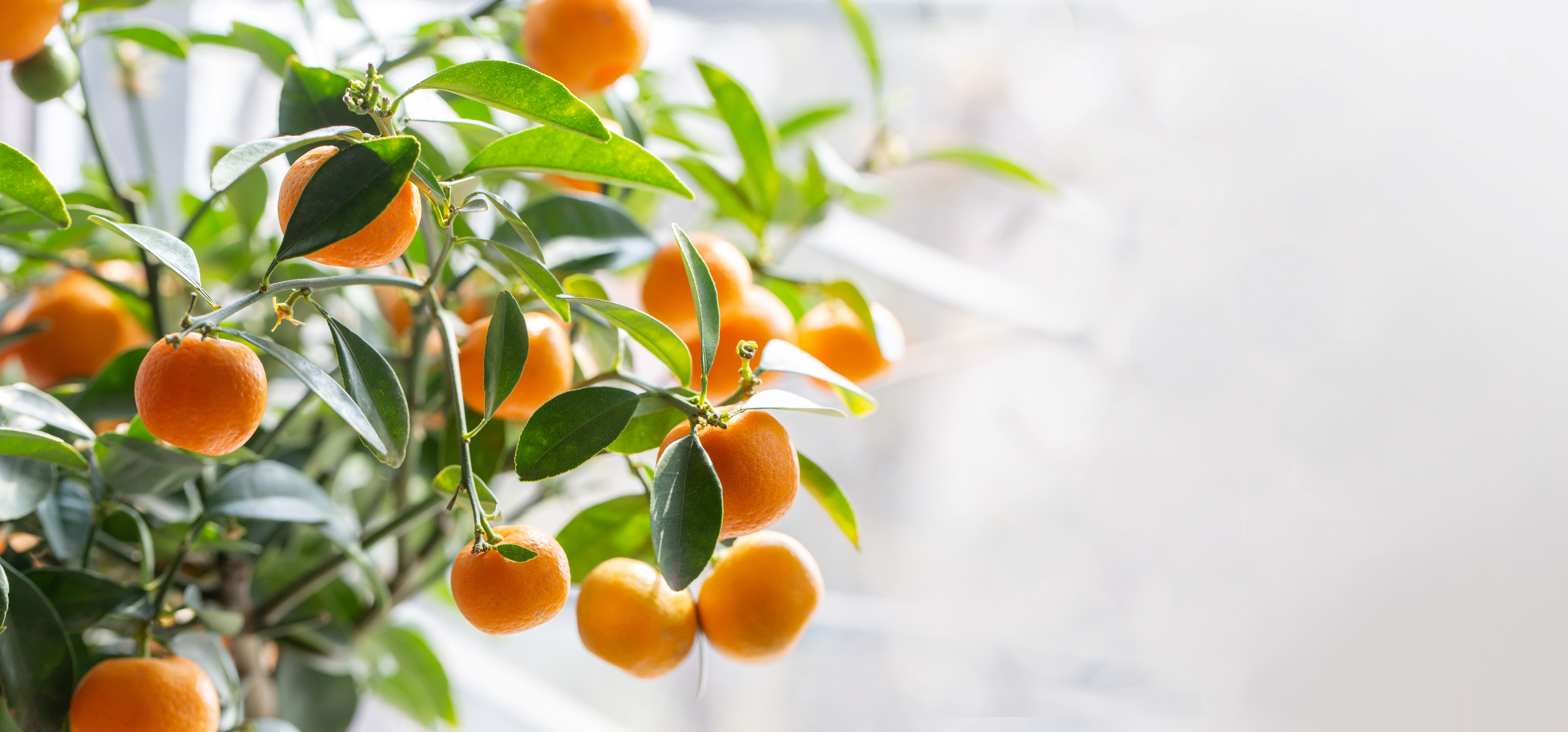 FY2023 – The 9 CDS-Submitted Research Priorities for NIFA’s FY2024 ECDRE Program
4. A cure for HLB-infected trees and strategies for maintaining their productivity. 

5.A delivery system for therapeutics, nutrition and other HLB solutions.

6. Consolidation of screening efforts for intervention targets and reduction of candidate lists to include only those most worthy of advanced testing and commercialization.
5
FY2023 – The 9 CDS-Submitted Research Priorities for NIFA’s FY2024 ECDRE Program
7. A reliable technique for culturing CLas bacteria.

8. A better understanding of the HLB/vector/citrus pathosystem, including phloem biology, the movement of CLas and therapy into and through phloem, and the interaction of host, pathogen and vector (disease triangle).

9. Greater understanding of the ecology and interactions of the citrus production system and the citrus greening disease complex (HLB and ACP).
6
FY2024 – CDS “Look Ahead”
November 2023 (FY2024) in person meeting in Washington, DC with NIFA leadership and past grant project directors is being planned
Assess how current HLB-mitigation projects are progressing.  
A significant commercialized breakthrough regarding priorities 4 & 5 was realized in early 2023. Oxytetracycline gained approval for use via trunk injection in FL, along with it came a commercially viable method of trunk injecting trees.  It’s still too early to quantify how successful it is, but initial results look promising.
Provide any new research priority recommendations for NIFA’s FY2025 ECDRE program
7